Pp_phot:GFP
A1-21
A2-16
B1-13
B2-6
D
L
D
L
D
L
D
L
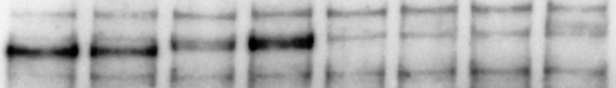 anti-GFP
CBB stain
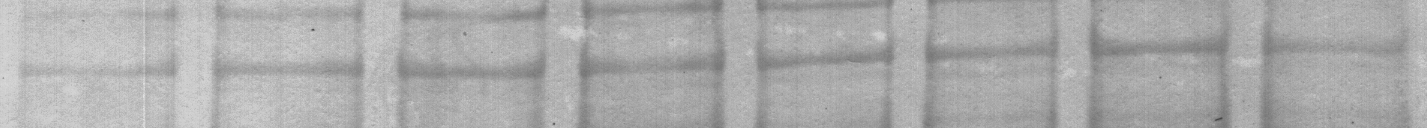 Supplemental Figure 1. Light-dependent electrophoretic mobility shift of Pp_phots was observed.

Immunoblot analysis of Pp_phot:GFP protein. Crude protein extract (30 μg) prepared from transgenic Arabidopsis seedlings expressing Pp_phot:GFP (photA1:GFP-21, photA2:GFP-16, photB1:GFP-13, or photB2:GFP-6) was probed with the anti-GFP antibody (anti-GFP). D: Protein extracted from dark-adapted plantlets. L: Protein extracted from light grown plantlets. An arrowhead indicates a light-dependent shifted band. After chemiluminescence detection, the PVDF membrane was stained with CBB to visualize the amount of protein loaded in each lane (CBB stain).
Curvature (degree)
Supplemental Figure 2. Red-light-dependent phototropic response was not observed in Pp_phot-expressing transgenic Arabidopsis lines.

Transgenic Arabidopsis seedlings expressing Pp_phot:GFP (photA1:GFP-21, photA2:GFP-16, photB1:GFP-13, or photB2:GFP-6) were grown in darkness for 3 days, and irradiated with unilateral red light at 5 μmol m-2 s-1 for 16 h. At the end of the irradiation period, phototropic curvatures were measured. Each bar indicates the mean of at least 9 measurements with standard errors.
Pp_phot:GFP
phot1
P1G
phot2
A1
A2
B1
B2
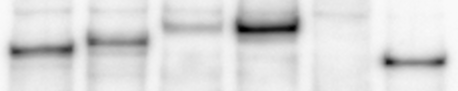 anti-GFP
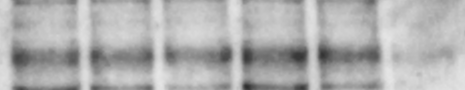 anti-H+-ATPase
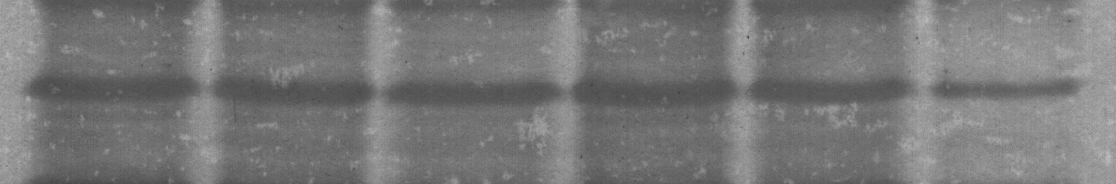 CBB stain
Supplemental Figure 3. Pp_phots existed in the isolated microsomal membrane fraction of Pp_phot-expressing transgenic Arabidopsis lines.

Transgenic Arabidopsis seedlings expressing Pp_phot:GFP (photA1:GFP-21, photA2:GFP-16, photB1:GFP-13, or photB2:GFP-6) or Arabidopsis phot1:GFP (P1G) were grown in darkness for 3 days. Microsomal membrane fraction (20 μg; 4 μg P1G) prepared from transgenic Arabidopsis seedlings was probed with the anti-GFP antibody (anti-GFP). For H+-ATPase detection, the membrane used to detect the phot:GFP polypeptide was stripped and reprobed with the anti-H+ATPase antibody (anti-H+-ATPase). After chemiluminescence detection, the membrane was stained with CBB to visualize the amount of protein loaded in each lane (CBB stain).